Illumination Model
How to compute color to represent a scene
As in taking a photo in real life:
Camera
Lighting
Object
Geometry
Material
Illumination model:
Combine all to produce a color
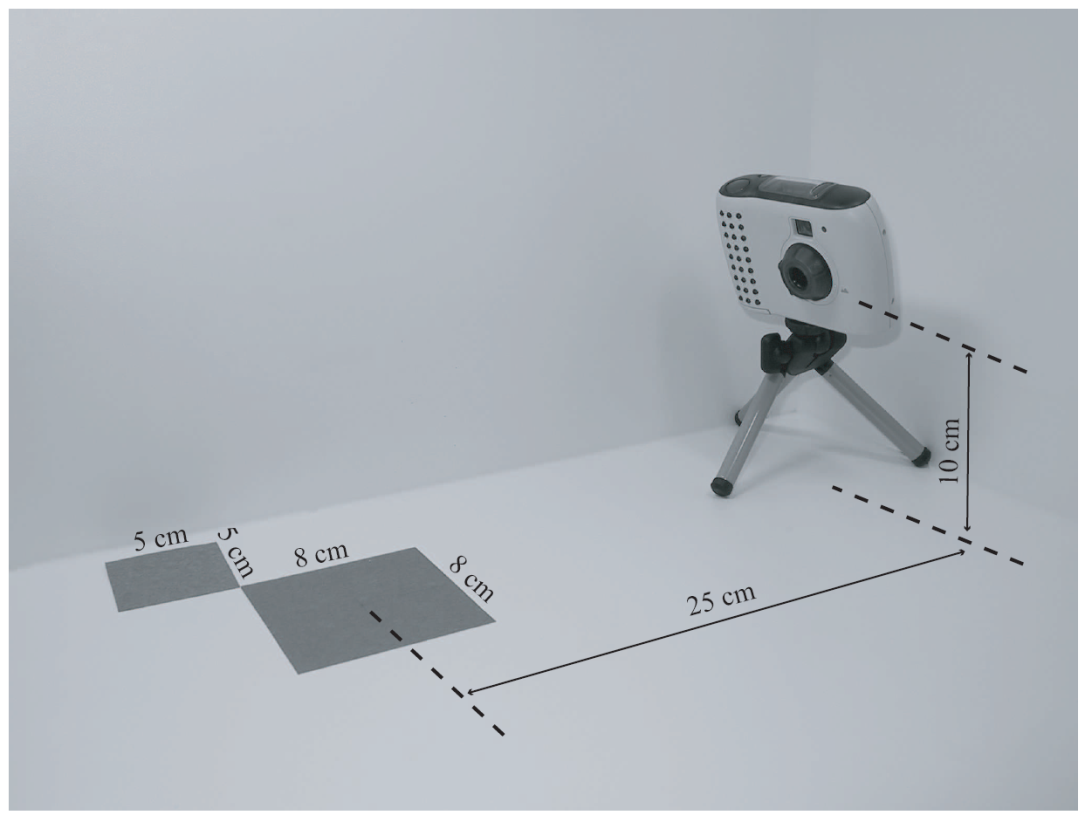 Light source
Camera
material property
Object geometry (shape, size, location)
Ambient Light
Simplest model: when all lights are off!
Still sees color! 
Why?
How to model?
       is the “ambient” light
       is the object’s “ambient” material property!
A “Vector” equation: RGB
Blend, flat, no 3D features
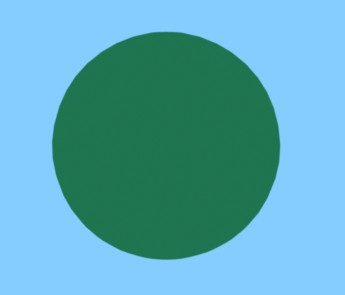 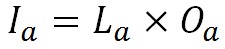 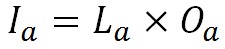 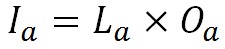 Diffuse Reflection
Intensity of paper in relation with light source
In coming energy: is scattered uniformly in all directions according to the “facing” of the paper
Normal Vectorof the paper
Model Diffuse Reflection
θ
Diffuse Lighting
θ
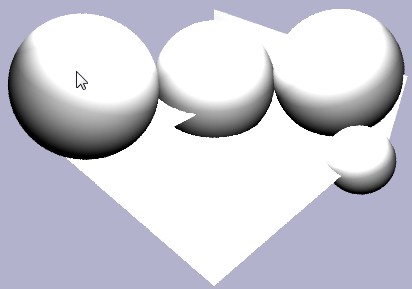 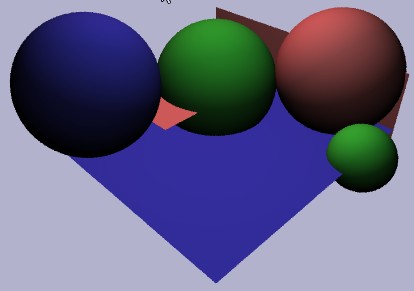 Combine: Ambient and Diffuse
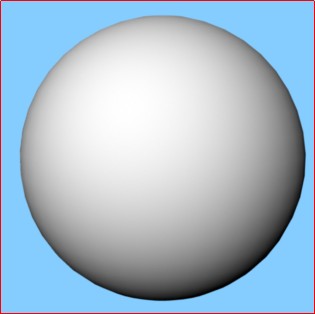 kd(1,1,1)
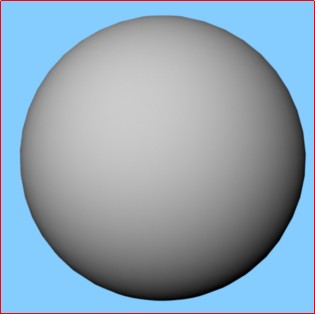 kd(0.8)
kd(0.6)
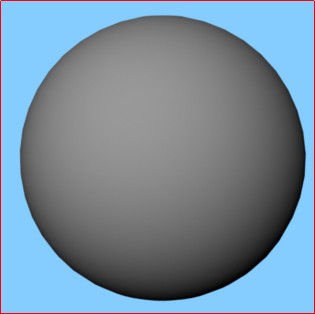 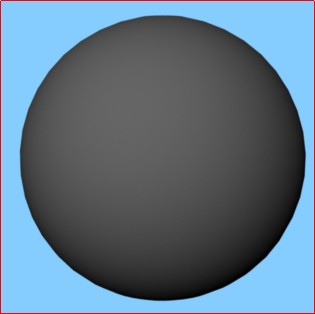 kd(0.4)
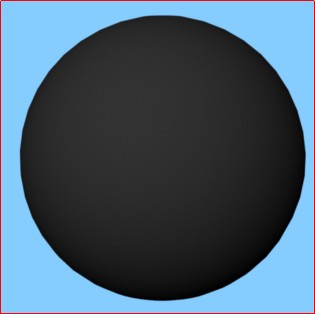 kd(0.2)
Look at my White Board Marker!
What are these? “shinning” white stuff?
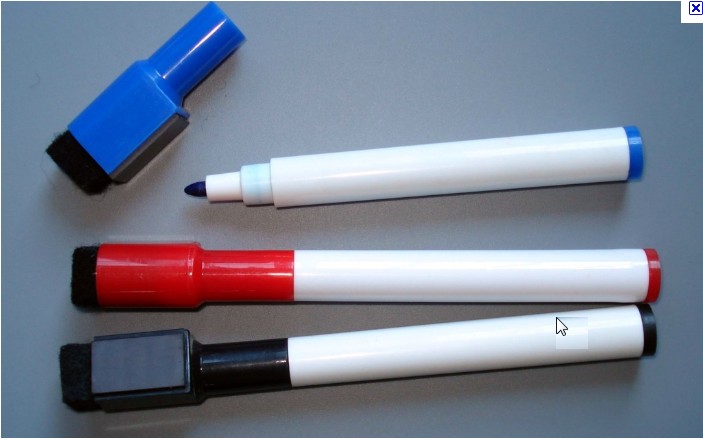 Image credit: Some random site selling random stuff
Reflection of Light Sources!!
Visible: scattered energy is a function of how far from mirror reflection direction
In coming energy: is scattered mainly in the mirror reflection direction
Model Specular Reflection
α
θ
Specular Reflection
α
θ
α
θ
Drops off too slowly
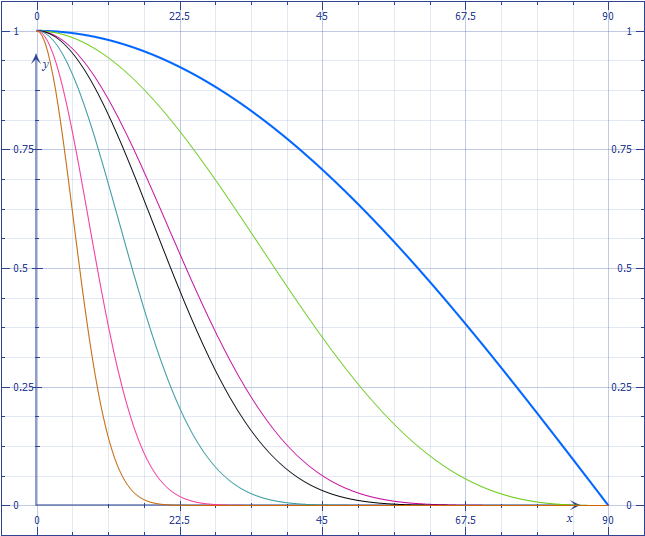 Need to control drop off rate
α
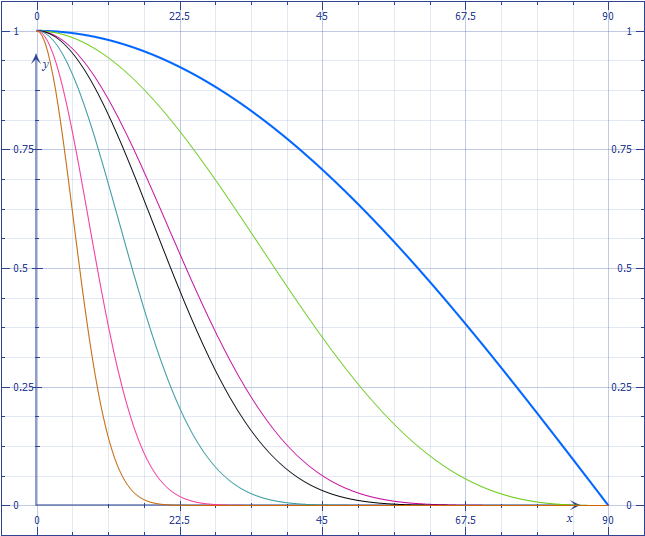 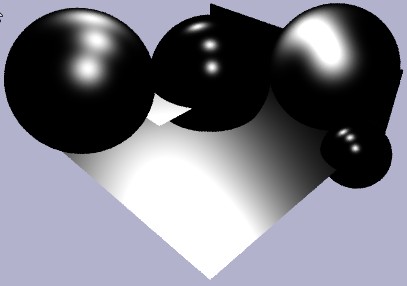 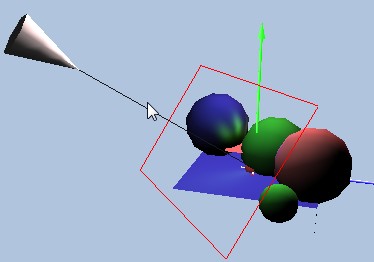 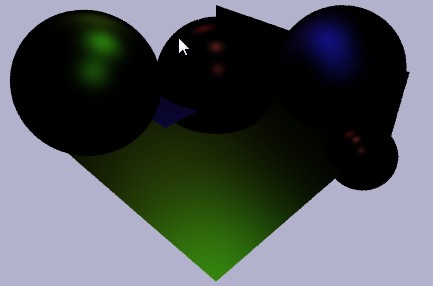 Combine all:
n=10
n=2
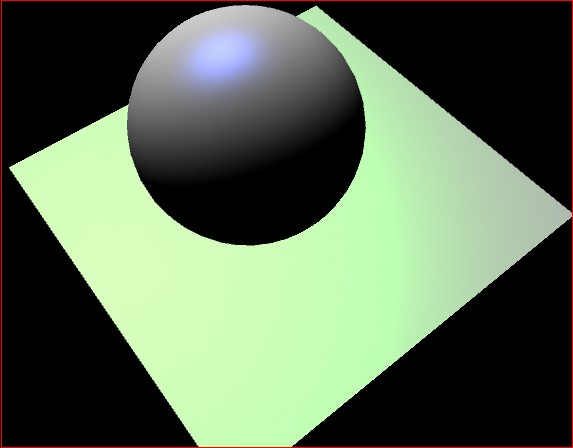 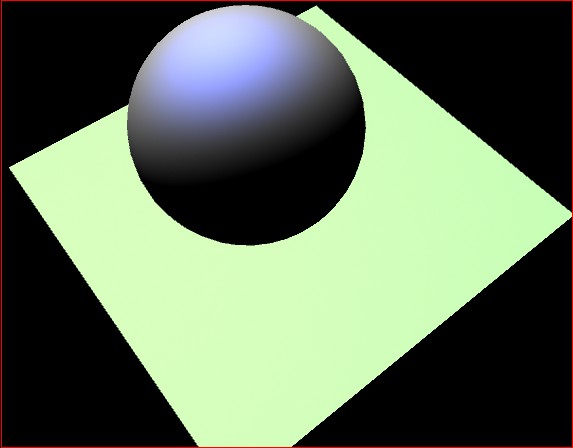 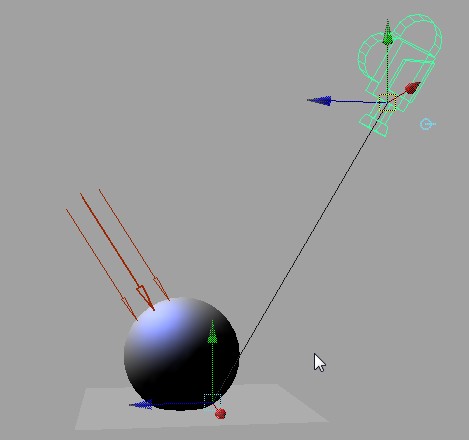 Scene Composition
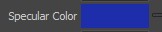 n=50
n=20
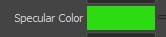 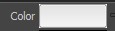 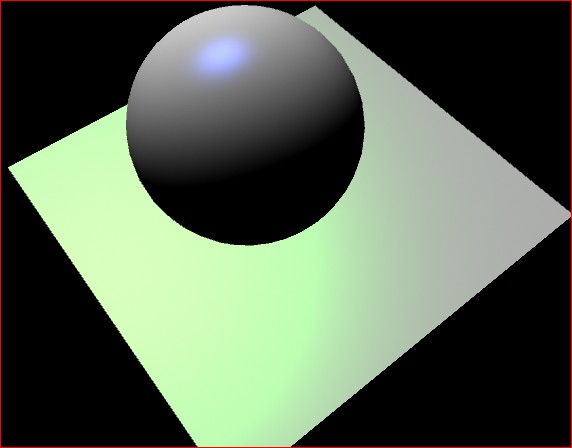 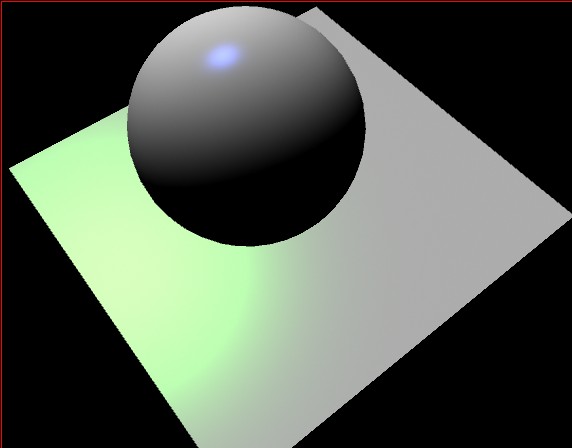 The Reflection Halfway Vector
α
θ
The Phong Illumination Model
Evaluating the Phong Model
Question:
How to improve the model?
Non-physically based
Based on “observation”
E.g., specularity: as n increase the area under the curve decreases
Large n => less energy in the scene!
E.g., “Ambient” term
Color bleeding
Recently : describe/simulate physics
Radiance: Light energy in a direction
Think river: flow of energy over cross section area
Irradiance: Radiance received from fixed incoming area
BRDF: (material properties)
Bi-directional Reflectance Distribution Function
How energy reflect across surfaces
Angular and Spectrum dependencies
Challenges:
Difficult to model correctly
Computationally costly
What is the ultimate goal? 
looks good vs. looks real
Recently: physics only if ..
As long as it looks good, who cares?
Games, Movies, etc.
Physics: Looks real
But: does it look “good”?